Hybrid CollaborationExercise
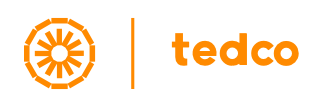 Summary & Learning goals
In this exercise, the students practice the concepts and relevant factors in designing technologies for hybrid collaboration. This involves, recognising and describe these aspects in a technology for hybrid collaboration through analysis, then re-design the technology by integrating these aspects in alternative designs, and finally reflect on the consequences of the re-design.
Learning goals:
recognize hybrid collaboration aspects in technologies 
describe relevant hybrid collaboration aspects of technologies in oral and visual form.  
analyse and integrate hybrid collaboration aspects in the design of technologies.  
reflect on consequences of technologies on the hybrid collaboration.
Exercise (individual or group)
Choose a hybrid collaboration technology that you have access to.
Analyse the technology in regards to: 
mix synchronous and asynchronous tasks, 
span multiple applications and devices, 
at least two people are in the same place and some remote, 
hybrid informal collegiality, 
spontaneous breakout of subgroups, 
social cues, 
awareness, 
possibility for spontaneous and serendipitous engagements, 
primary room dominance 
shared reference point
Identify aspects for improvement
Come up with ideas for alternative designs where one or several of these identified aspects for improvement are integrated
Reflect on consequences of the alternative designs of the collaborative technology on the hybrid collaboration
Present in class:
One slide for the analysis
One slide for the aspects of improvement
One slide for ideas for alternative design
One slide with reflections on consequences of one of the alternative designs
Recommended readings
Thomas Neumayr, Banu Saatçi, Sean Rintel, Clemens N. Klokmose & Mirjam Augstein (2021). What was Hybrid? A Systematic Review of Hybrid Collaboration and Meetings Research. Manuscript in preparation for submission to the Journal of Computer Supported Cooperative Work (JCSCW)
References
Thomas Neumayr, Banu Saatçi, Sean Rintel, Clemens N. Klokmose & Mirjam Augstein (2021). What was Hybrid? A Systematic Review of Hybrid Collaboration and Meetings Research. Manuscript in preparation for submission to the Journal of Computer Supported Cooperative Work (JCSCW)
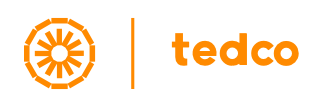 Disclaimer: The European Commission's support for the production of this publication does not constitute an endorsement of the contents, which reflect the views only of the authors, and the Commission cannot be held responsible for any use which may be made of the information contained therein
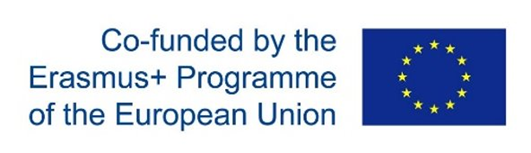 https://tedco.se/